Fate and Tragic Timingin‘Romeo and Juliet’
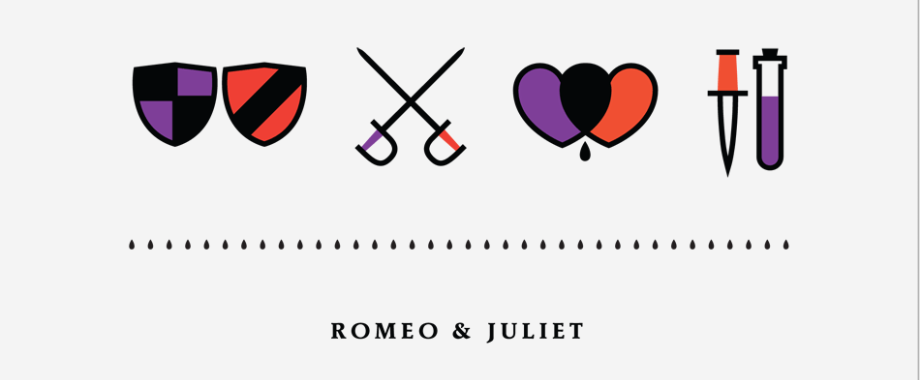 By William Shakespeare
Answer:They are all implying that there was no escaping the events of the play.
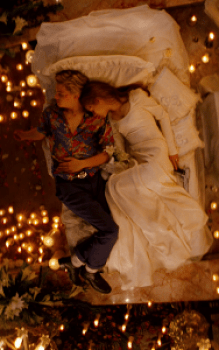 These instances of close timing make the play even sadder than it otherwise would be, because we can see that the difference between life and death was just a few seconds. A moment earlier, or a moment later, and everything would have been okay. 
Individually, these moments of tragic timing look like awful accidents, but when taken all together, they seem more like the work of fate.
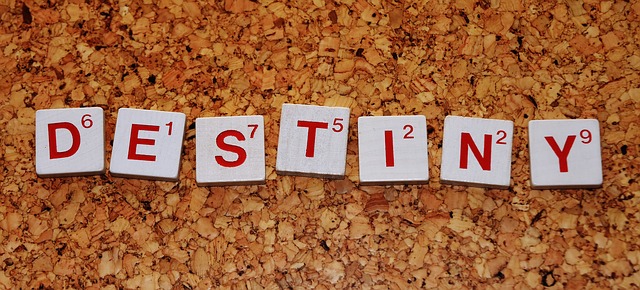 In its first address to the audience, the Chorus states that Romeo and Juliet are “star-crossed”— that is to say that fate (a power often vested in the movements of the stars) controls them (Prologue). 
This sense of fate permeates the play, and not just for the audience. The characters also are quite aware of it: Romeo and Juliet constantly see omens. 
When Romeo believes that Juliet is dead, he cries out, “Then I defy you, stars,” completing the idea that the love between Romeo and Juliet is in opposition to the rulings of destiny (Act 5, Scene 1, line 24).
Romeo’s defiance itself plays into the hands of fate, and his determination to spend eternity with Juliet results in their deaths.
The mechanism of fate works in all of the events surrounding the lovers: the feud between their families (this hatred is never explained; the reader must accept it as an undeniable aspect of the world of the play); the horrible series of accidents that ruin Friar Laurence’s seemingly well-intentioned plans at the end of the play; and the tragic timing of Romeo’s suicide and Juliet’s awakening.
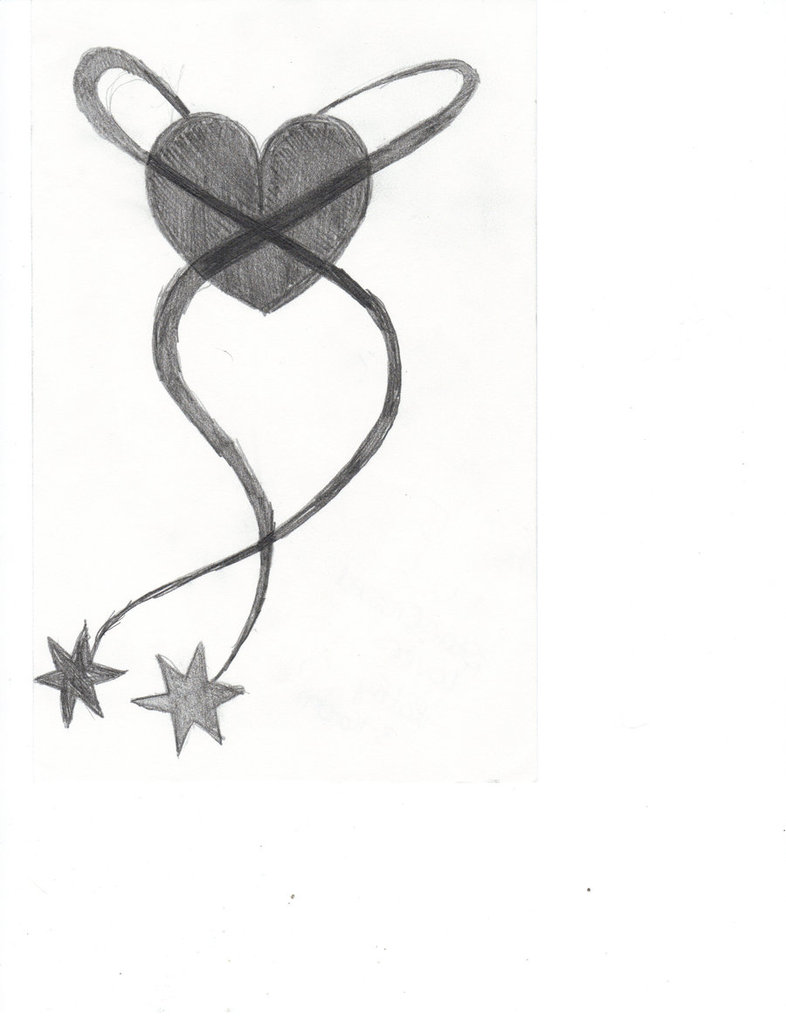 These events are not coincidences, but rather manifestations of fate that help bring about the unavoidable outcome of the young lovers’ deaths
The theme of fate and foreboding turns up repeatedly in the play’s language. On the way to the Capulet ball, Romeo uneasily senses the approach of  “Some consequence yet hanging in the stars”— he has a premonition of doom. 
 After avenging Mercutio’s death by killing Tybalt, Romeo calls himself “fortune’s fool”—he feels that he has been cheated by fate.
Fate in Language:
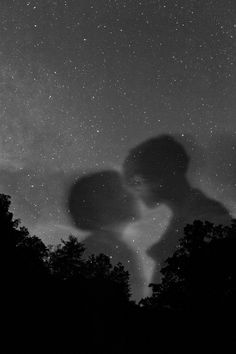 As the lovers part at daybreak, Juliet envisions Romeo “dead in the bottom of a tomb”, although she has no reason to think that he will soon die. 
When Romeo hears from Balthazar that Juliet has died, he shouts his defiance to the stars, demonstrating that he blames fate for the tragedy.
Are the play’s events really the result of fate?
Ask yourself…
Do you think that the teens from Verona were doomed from the start, or could this tragedy have been prevented?
What factors stopped Romeo and Juliet from living happily ever after?
Questions: